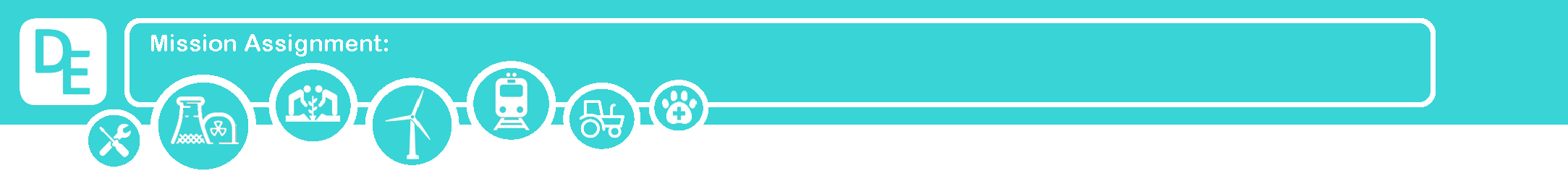 Understand water sustainability
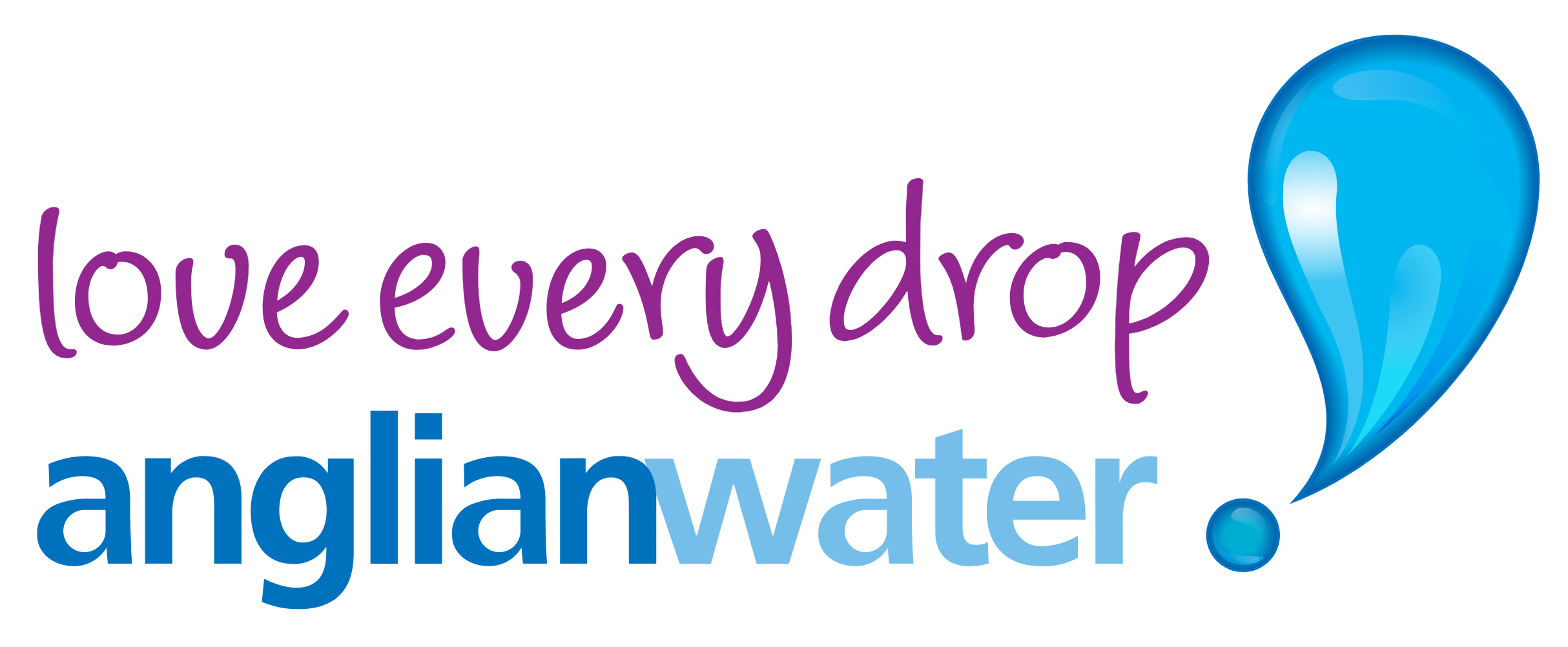 Code: N22_KS3_01
Number the following products in order of least to most virtual water used in their production, where 1 has the most virtual water used and 5 has the least:
Research the average flow rate for each of the following household activities:
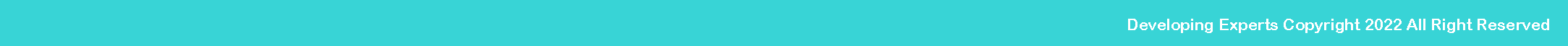 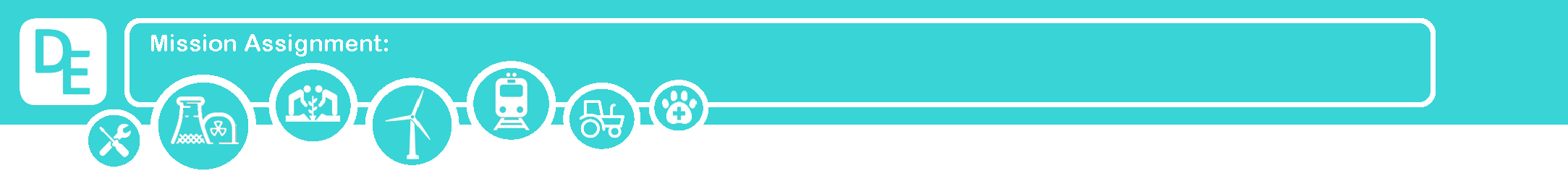 Understand water sustainability
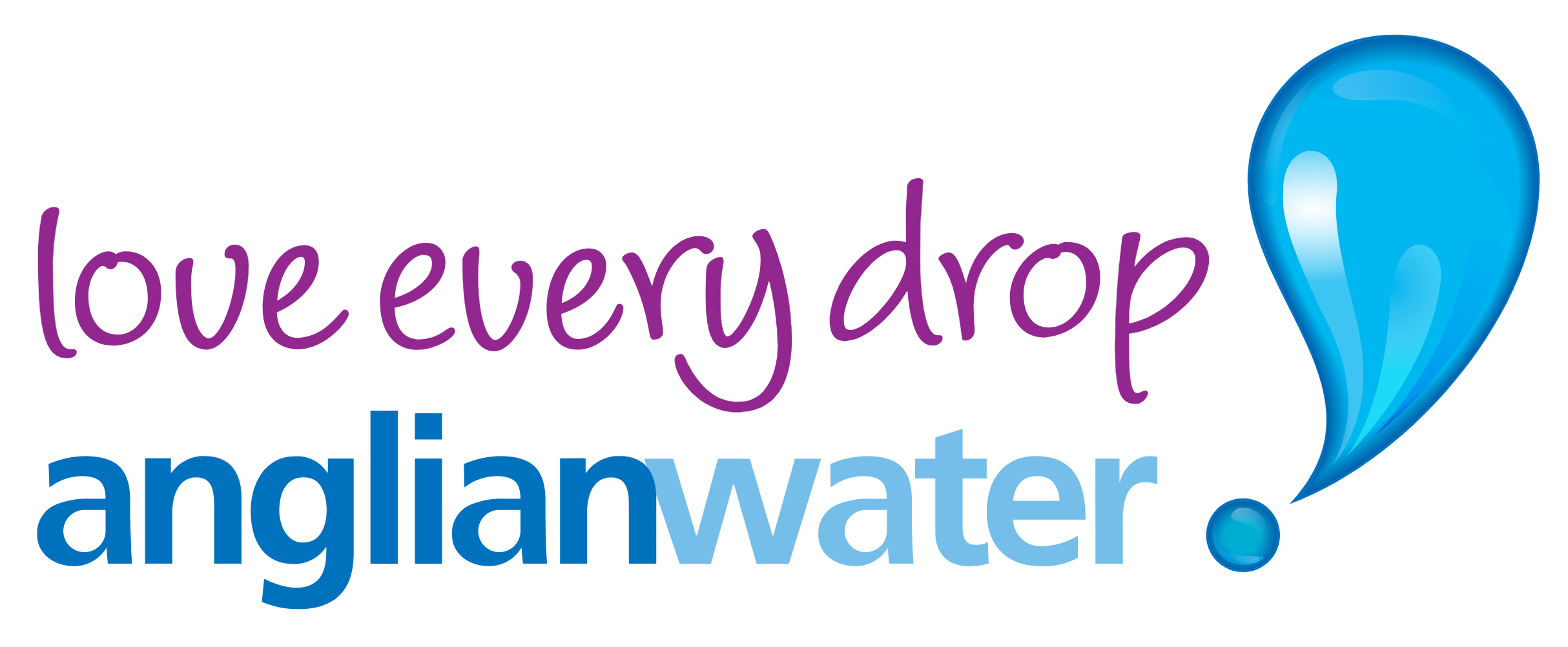 Code: N22_KS3_01
Monitor your water use by timing how long you use the appliance and how many times you use the appliance a day. Calculate your total.
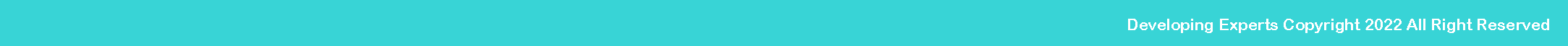 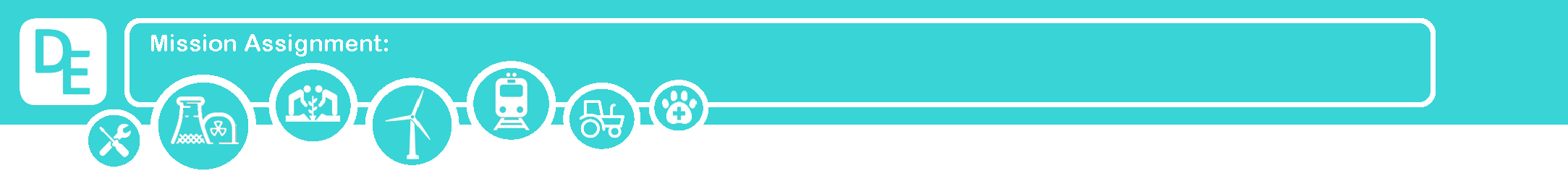 Understand water sustainability
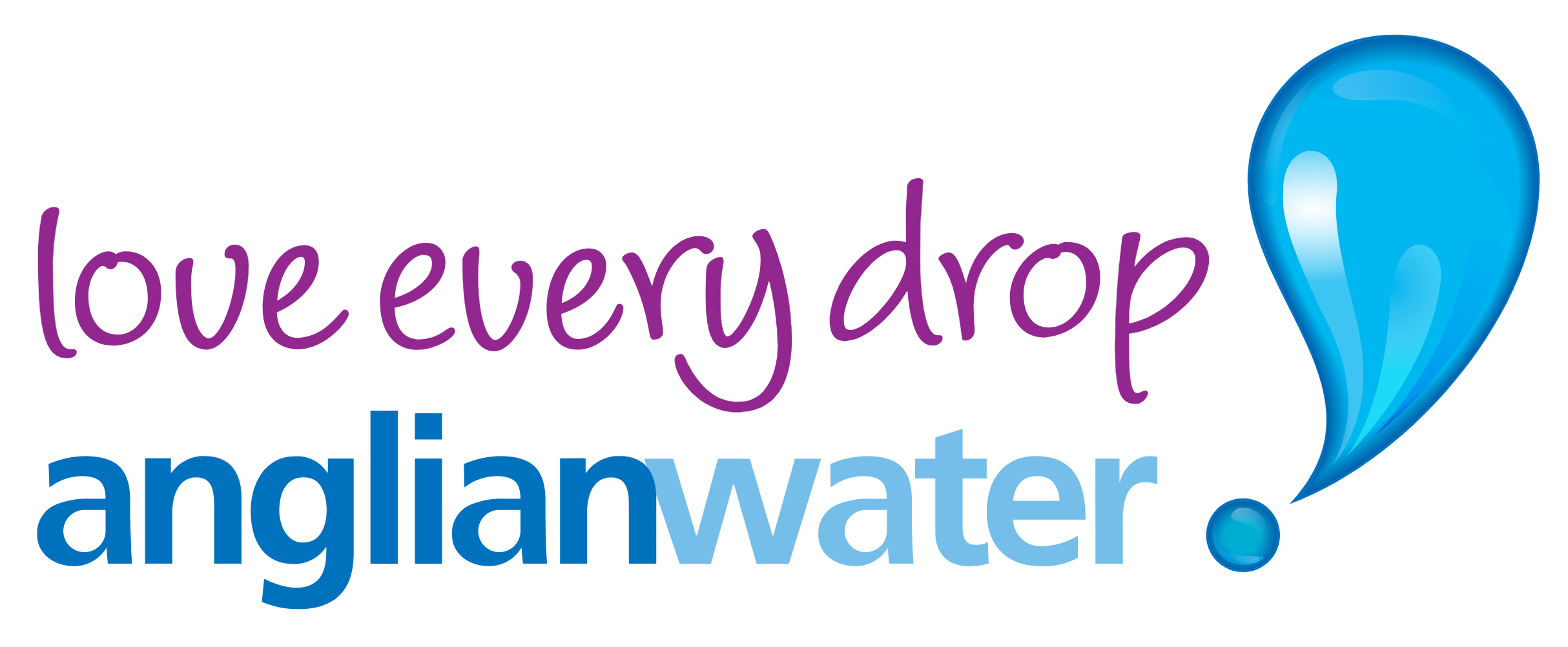 Code: N22_KS3_01
4. What are at least three steps you can take to reduce the amount of water you consume?
_____________________________________________________________________________________________________________________________________________________________________________________________________________________________________________________________________________________________________________________________
1. What surprised you most about your personal water use?
_____________________________________________________________________________________________________________________________________________________________________________________________
2. What activity do you do that uses the most water? The least water?
_______________________________________________________________________________________________________________
5. How did this audit increase your awareness of water consumption?
_________________________________________________________________________________________________________________________________________________________________________________________________________________________________________________________________________________
3. Which activities do you consider necessary to meet your basic needs?
_______________________________________________________________________________________________________________
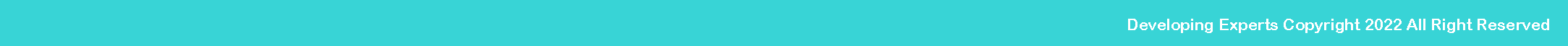